GuKG Novelle 2016
Erstellt von:
Gerold Gassenbauer, Mag. Alexander Gratzer, Mag.a Cathrine Grigo, Mag.a Angelika Hais, DGKS Mag.a Daniela Russinger, DGKP Mag. Karl Schwaiger
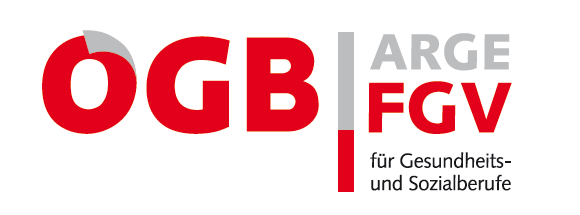 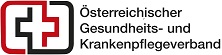 Berufs-bezeich-nungen
3 Berufs-gruppen
DiplomierteGesundheits- und KrankenpflegerIn
PflegefachassistentIn 
PflegeassistentIn
Pflegeassistenz
Pflegefachassistenz
gehobener Dienst für GuK: generalistische Ausbildung an FH
Kompetenz-
statt Tätigkeits-bereiche bei GuKP
Vorbehalts-bereiche GuKP
KernkompetenzPflege
Kompetenz bei Notfällen
Kompetenzen bei med. Diagnostik und Therapie
Kompetenzen im multiprofessionellen Versorgungsteam
Spezialisierungen
Setting- und zielgruppen-spezifische Spezialisierung
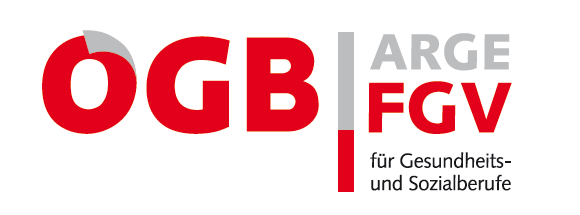 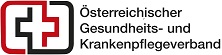 Gehobener Dienst für Gesundheits- und Krankenpflege:
Optionale Spezialisierung:
Intensivpflege,
Nierenersatzpflege
OP, etc.
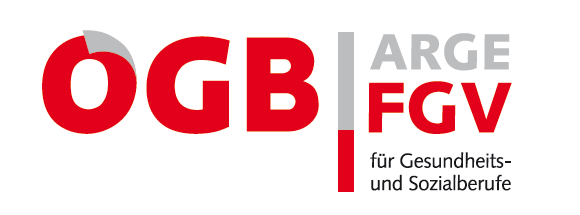 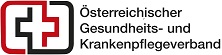 Ausbildungssystematik:
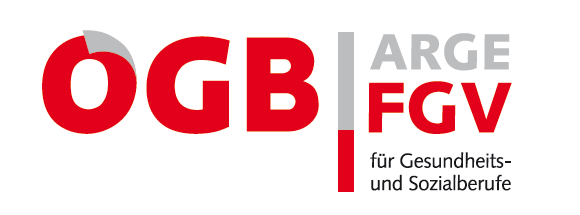 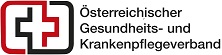 Pflegeassistenz
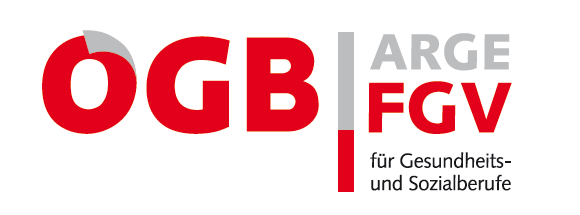 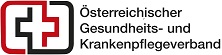 Pflegeassistenz - Ausbildung und Berufsberechtigung:
Ausbildungsrahmen: 
auch im Rahmen eines Dienstverhältnisses, iVm Teilzeit/anderen Ausbildungen möglich

Fortbildungspflicht: 
40 Stunden innerhalb von 5 Jahren 

Berufsausübung: 
nur im Dienstverhältnis

Registrierungspflicht:
Ab 1.1.2018

Sozialversicherung:
für SchülerInnen an Lehrgängen und Schulen für GuK 
Ab 2025: geplantes Auslaufen der PA im Krankenhaus !
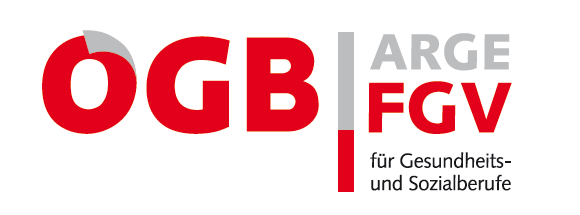 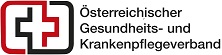 Pflegeassistenz - Tätigkeitsbereich:
Mitwirkung beim Pflegeassessment
Beobachtung des Gesundheitszustandes
Durchführung der übertragenen Pflegemaßnahmen
Information, Kommunikation und Begleitung
Handeln in Notfällen (Abs. 2)
Mitwirkung bei Diagnostik und Therapie (Abs. 3)
Mitwirkung an der praktischen Ausbildung PA

Nur nach Anordnung und unter Aufsicht durch DGKP!
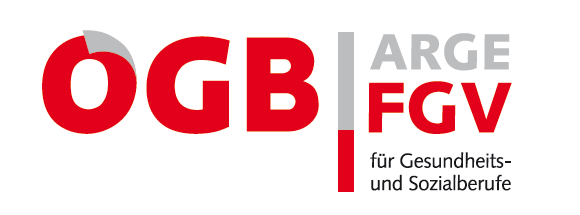 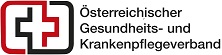 Pflegeassistenz -Aufsicht durch begleitende Kontrolle:
Neu
Sofern
die Anordnung von DGKP/Arzt schriftlich erfolgt und deren
Dokumentation gewährleistet ist,

2. die Möglichkeit der Rückfrage bei DGKP/Arzt gewährleistet ist    und

3. die Kontrollintervalle nach Maßgabe pflegerischer und ärztlicher, einschließlich qualitätssichernder, Notwendigkeiten durch DGKP/Arzt schriftlich festgelegt sind.
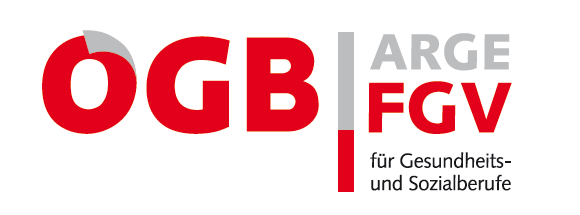 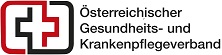 Pflegefachassistenz
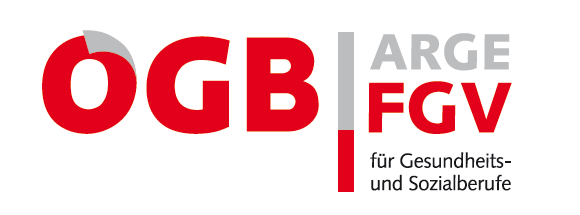 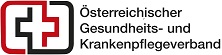 Pflegefachassistenz:Ausbildung und Berufsberechtigung:
Ausbildungsrahmen:
auch im Rahmen eines Dienstverhältnisses, iVm Teilzeit oa

berufliche Erstausbildung:  
verpflichtend (Ausnahmen!)

Fortbildungspflicht: 
40 Stunden innerhalb von 5 Jahren 

Berufsausübung: 
im Dienstverhältnis möglich

Registrierungspflicht:
Ab 1.1.2018

Sozialversicherung: 
für SchülerInnen an Lehrgängen und Schulen für GuK

Zugang zur Berufsreifeprüfung!
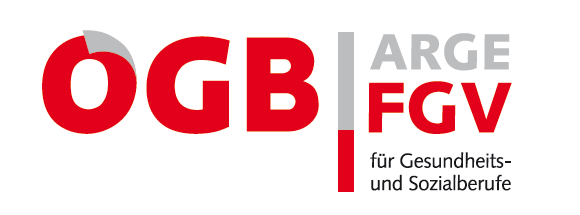 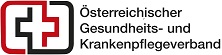 Pflegefachassistenz – Tätigkeitsbereich:
Eigenverantwortliche Durchführung pflegerischer Aufgaben:
Mitwirkung beim Pflegeassessment
Beobachtung des Gesundheitszustandes
Durchführung der übertragenen Pflegemaßnahmen
Information, Kommunikation und Begleitung
Mitwirkung an der praktischen Ausbildung in der PA
Handeln in Notfällen
Mitwirkung bei Therapie und Diagnostik

Durchführung von Pflegemaßnahmen/Unterweisung Auszubildender nur nach Anordnung durch DGKP (keine Aufsicht)! Im extramuralen Bereich: Anordnung schriftlich!
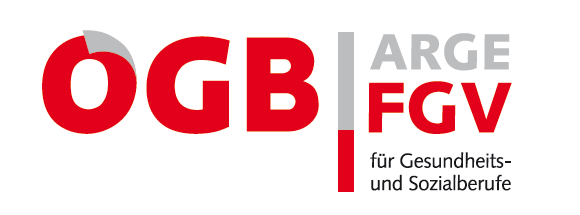 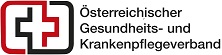 Pflegefachassistenz –Mitwirkung bei Diagnostik&Therapie:
Durchführen standardisierter diagnostischer Programme (z.B. EKG, EEG, BIA, Lungenfunktionstest).

Legen und Entfernen von transnasalen & transoralen Magensonden.

Setzen und Entfernen von transurethralen Kathetern (Frau) 

Ab- und Anschluss laufender Infusionen bei liegendem periphervenösem Gefäßzugang, die Aufrechterhaltung dessen Durchgängigkeit und dessen Entfernung, ausgenommen Zytostatika, Transfusion von Vollblut und/oder Blutbestandteilen

Anlegen von Miedern, Orthesen und elektrisch betriebenen Bewegungsschienen nach vorgegebener Einstellung

Im Einzelfall nach schriftlicher Anordnung! Delegation möglich (Aufsicht durch DGKP)!
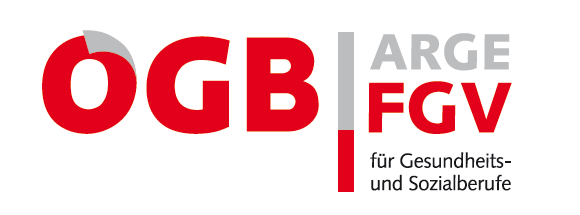 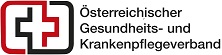 Pflegeassistenz -Verkürzte Ausbildung zum gehobenen Dienst für Gesundheits- und Krankenpflege:
Für Personen, die

über eine Berufsberechtigung in der Pflegeassistenz verfügen und
die Pflegeassistenz in einem Dienstverhältnis durch zwei Jahre vollbeschäftigt oder entsprechend länger bei Teilzeitbeschäftigung ausgeübt haben.
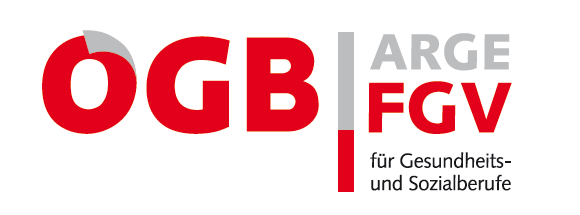 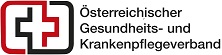 Der gehobene Dienst für Gesundheits- und Krankenpflege
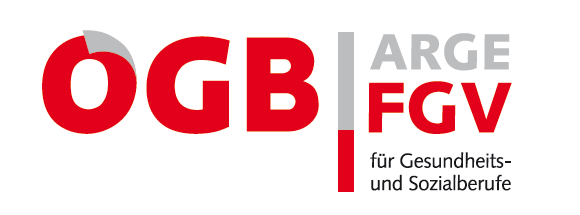 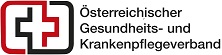 Diplomierte/r Gesundheits- und KrankenpflegerIn -Ausbildung und Berufsberechtigung:
Fortbildungspflicht: 
60 Stunden (!) innerhalb von 5 Jahren
Berufsausübung: 
im Dienstverhältnis oder freiberuflich möglich
Registrierungspflicht:
Ab 1.1.2018
Sozialversicherung: 
Selbstversicherung für Schüler & Studenten möglich

Bezug von Studienbeihilfe möglich (Taschengeld entfällt!)
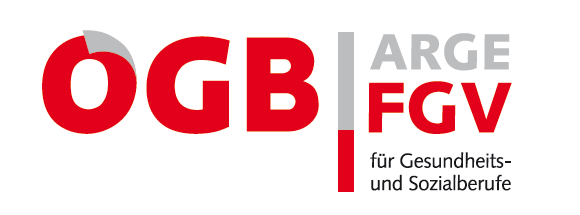 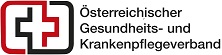 Diplomierte/r Gesundheits- und KrankenpflegerInBerufsbild:
Der gehobene Dienst für Gesundheits- und Krankenpflege trägt die Verantwortung für die unmittelbare und mittelbare Pflege von Menschen 
in allen Altersstufen, Familien und Bevölkerungsgruppen 
in mobilen, ambulanten, teilstationären und stationären Versorgungsformen sowie
allen Versorgungsstufen (Primärversorgung, ambulante spezialisierte Versorgung sowie stationäre Versorgung). 
Handlungsleitend sind dabei ethische, rechtliche, interkulturelle, psychosoziale und systemische Perspektiven und Grundsätze.
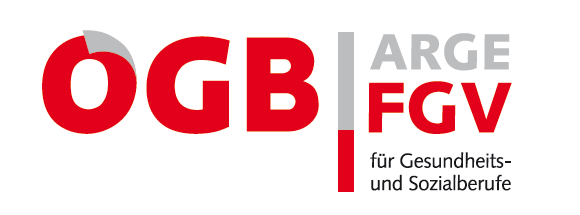 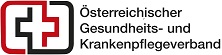 Diplomierte/r Gesundheits- und KrankenpflegerIn -Berufsbild:
Trägt durch gesundheitsfördernde, präventive, kurative, rehabilitative sowie palliative Kompetenzen zur
Förderung und Aufrechterhaltung der Gesundheit, 
Unterstützung des Heilungsprozesses, 
Linderung und Bewältigung von gesundheitlicher Beeinträchtigung sowie 
Aufrechterhaltung der höchstmöglichen Lebensqualität 
bei.
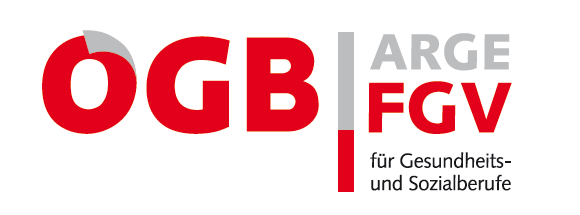 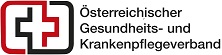 Diplomierte/r Gesundheits- und KrankenpflegerIn -Berufsbild:
Der gehobene Dienst für Gesundheits- und Krankenpflege 
entwickelt, organisiert und implementiert Strategien, Konzepte und Programme zur Stärkung der Gesundheitskompetenz, insbesondere bei chronischen Erkrankungen, 
im Rahmen der Familiengesundheitspflege, der Schulgesundheitspflege 
sowie der gemeinde- und bevölkerungsorientierten Pflege.
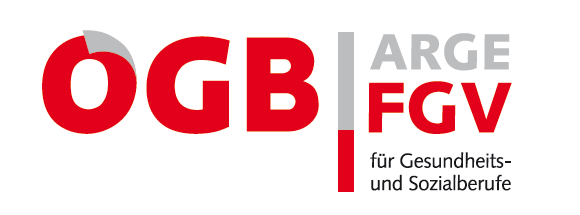 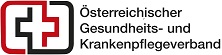 Diplomierte/r Gesundheits- und KrankenpflegerIn -Kompetenzbereiche:
pflegerische Kernkompetenzen 
Kompetenz bei Notfällen 
Kompetenzen bei medizinischer Diagnostik und Therapie 
Kompetenzen im multiprofessionellen Versorgungsteam 
Spezialisierungen
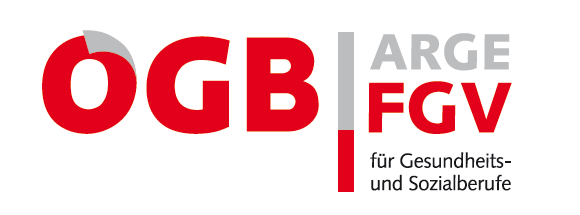 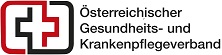 Diplomierte/r Gesundheits- und KrankenpflegerIn -Pflegerische Kernkompetenzen:
eigenverantwortliche Erhebung des Pflegebedarfes sowie Beurteilung der Pflegeabhängigkeit, die Diagnostik, Planung, Organisation, Durchführung, Kontrolle und Evaluation aller pflegerischen Maßnahmen (Pflegeprozess), in allen Versorgungsformen und Versorgungsstufen

Prävention, Gesundheitsförderung und Gesundheitsberatung im Rahmen der Pflege 

Pflegeforschung
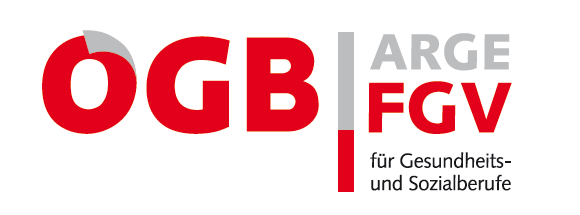 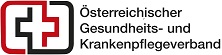 Diplomierte/r Gesundheits- und KrankenpflegerIn -pflegerische Kernkompetenzen sind insbesondere:
Gesamtverantwortung für den Pflegeprozess,
Planung und Durchführung von Pflegeinterventionen bzw. -maßnahmen,
Unterstützung und Förderung der Aktivitäten des täglichen Lebens,
Beobachtung und Überwachung des Gesundheitszustandes,
theorie- und konzeptgeleitete Gesprächsführung und Kommunikation,
Beratung zur Gesundheits- und Krankenpflege sowie die Organisation und Durchführung von Schulungen,
Förderung der Gesundheitskompetenz, Gesundheitsförderung und Prävention,
Erstellen von Pflegegutachten,
Achtung: beispielhafte Aufzählung
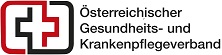 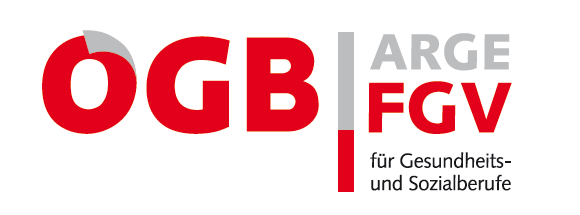 Diplomierte/r Gesundheits- und KrankenpflegerIn -Pflegerische Kernkompetenzen:
Delegation, Subdelegation und Aufsicht entsprechend dem Komplexitäts-, Stabilitäts- und Spezialisierungsgrad der Pflegesituation,
Anleitung und Überwachung von Unterstützungskräften sowie Anleitung, Unterweisung und begleitende Kontrolle von SBB, PBB, PA
Anleitung, Begleitung und Beurteilung von Auszubildenden,
ethisches, evidenz- und forschungsbasiertes Handeln und Wissensmanagement,
Weiterentwicklung der beruflichen Handlungskompetenz,
Mitwirkung an fachspezifischen Forschungsprojekten und Umsetzung von fachspezifischen Forschungsergebnissen,
Anwendung komplementärer Pflegemethoden,
Mitwirkung im Rahmen von Qualitäts- und Risikomanagement,
Psychosoziale Betreuung in der Gesundheits- und Krankenpflege
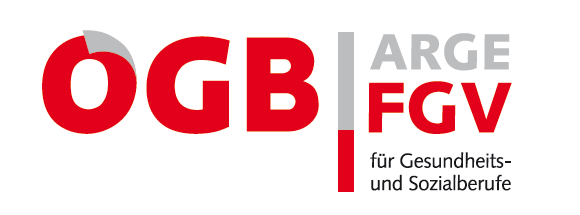 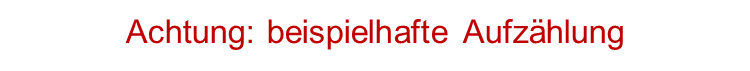 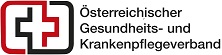 Diplomierte/r Gesundheits- und KrankenpflegerIn -Ermächtigung zur Weiterverordnung von Medizinprodukten:
Voraussetzung:
Ärztliche Erstverordnung,
ärztliche Anordnung der Weiterverordnung,
Verordnung durch die DGKP nicht veränderbar,
keine geänderte PatientInnensituation, die eine Einstellung erforderlich macht bzw
eine Änderung der ärztlichen Anordnung.
Im Fall der Ablehnung oder Einstellung der Weiterverordnung durch DGKP ist eine Mitteilung an den anordnenden Arzt notwendig.
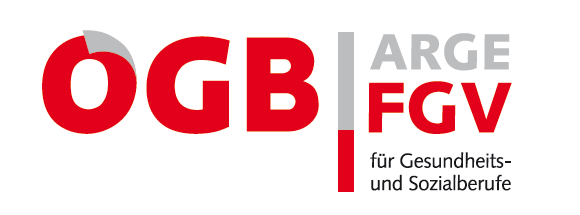 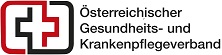 Diplomierte/r Gesundheits- und KrankenpflegerIn -Ermächtigung zur Weiterverordnung von Medizinprodukten:
Nach Maßgabe der ärztlichen Anordnung in folgenden Bereichen:
Nahrungsaufnahme, 
Inkontinenzversorgung, 
Mobilisations- und Gehhilfen, 
Verbandsmaterialien, 
prophylaktische Hilfsmittel und Messgeräte sowie 
im Bereich des Illeo-, Jejuno-, Colon- und Uro-Stomas.
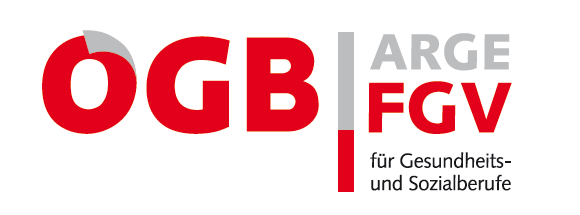 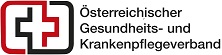 Diplomierte/r Gesundheits- und KrankenpflegerIn:
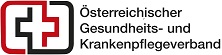 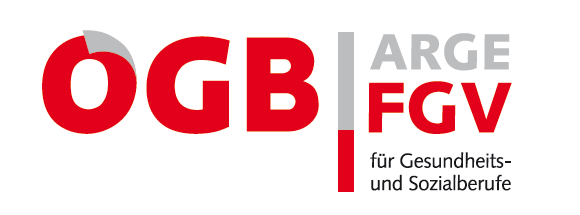 Diplomierte/r Gesundheits- und KrankenpflegerIn -Kompetenzen im multiprofessionellen Versorgungsteam:
Vorschlags- und Mitentscheidungsrecht insbesondere 
1. Maßnahmen zur Verhütung von Krankheiten und Unfällen     sowie zur Erhaltung und Förderung der Gesundheit
2. Aufnahme- und Entlassungsmanagement
3. Gesundheitsberatung
4. interprofessionelle Vernetzung
5. Informationstransfer und Wissensmanagement
6. Steuerung & Koordination des Behandlungs- und Betreuungsprozesses    7. Sicherstellung der Behandlungskontinuität
8. Ersteinschätzung von Spontanpatienten mittels 9. standardisierter Triage- und Einschätzungssysteme
10. ethischen Entscheidungsfindung
11. Förderung der Gesundheitskompetenz
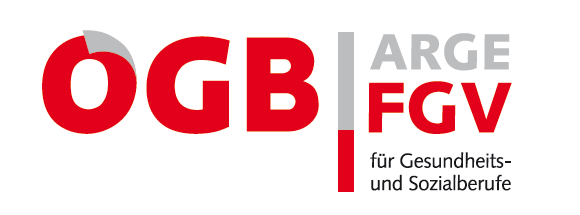 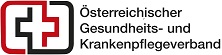 Diplomierte/r Gesundheits- und KrankenpflegerIn -zielgruppenspezifische Spezialisierungen:
Kinder- und Jugendlichenpflege
Psychiatrische Gesundheits- und Krankenpflege
Intensivpflege
Anästhesiepflege
Pflege bei Nierenersatztherapie
Pflege im Operationsbereich
Krankenhaushygiene
Wundmanagement und Stomaversorgung
Hospiz- und Palliativversorgung
Psychogeriatrische Pflege
bleiben Vorbehaltstätigkeiten!
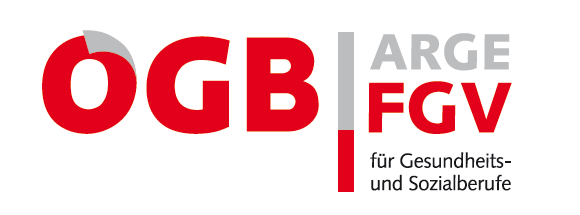 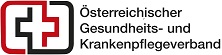 Diplomierte/r Gesundheits- und KrankenpflegerInSpezielle Grundausbildung – Übergangsbestimmung:
Personen, die eine spezielle Grundausbildung in der
Kinder- und Jugendlichenpflege oder
psychiatrischen Gesundheits- und Krankenpflege
   absolviert haben, sind zur Ausübung
der erworbenen Spezialisierungen und
der allgemeinen Gesundheits- und Krankenpflege, sofern und soweit sie über die notwendigen Fertigkeiten und Kenntnisse verfügen
ermächtigt.
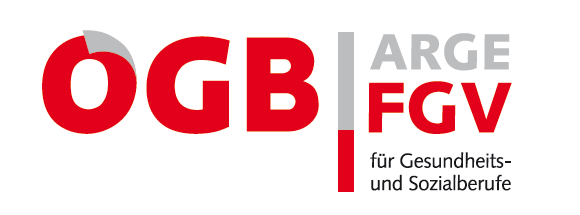 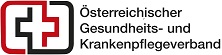 Pflege(fach)assistenz, diplomierte Gesundheits –und Krankenpflege -Kompetenzen bei Notfällen:
Die Kompetenz bei Notfällen umfasst:
Erkennen und einschätzen von Notfällen und Setzen entsprechender Maßnahmen und
Eigenverantwortliche Durchführung lebensrettender Sofortmaßnahmen, solange und soweit ein Arzt nicht zur Verfügung steht.
Lebensrettende Sofortmaßnahmen sind insb.:
Herzdruckmassagen und Beatmung mit Beatmungshilfen (zB Gudel- oder Larynxtubus),
Durchführung der Defibrillation mit halbautomatischen Geräten oder Geräten im halbautomatischen Modus sowie
Verabreichung von Sauerstoff.
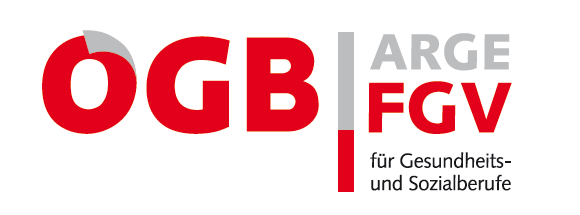 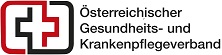